Татар халык ризыклары
Коймак
Коймак – татар милли ризыгы. Сыек камырдан эшләнә. Түгәрәк формалы. Татарларда коймакларны чәйгә чыгаралар.
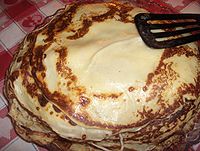 Чәк-чәк.
Чәк-чәк, татар халкының бәйрәм ризыгы. 
Вак-вак  итеп кисәләр, аны таудай өяләр, бал белән катыралар.
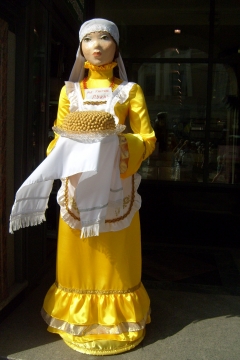 Өчпочмак
Өчпочмак – татар милли ризыгы. Камыр эченә сарык (шулай ук каз сыер ите, суган һәм бәрәңге тутырыла.) Кайнар мичтә пешерелә.
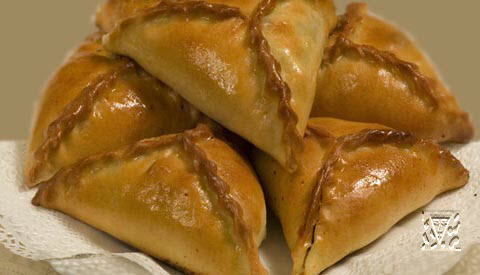 Кыстыбый
Кыстыбый (шулай ук күзикмәк, якмыш) — камырдан һәм бәрәңге измәсеннән торган татар милли ризыгы.
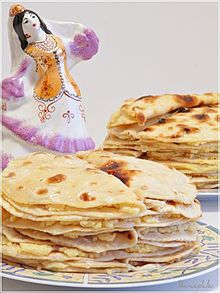 Гөбәдия
Гөбәдия - бәйрәмнәрдә әзерләнә торган катлы бәлеш. Пешкән гөбәдияне кискәч, тәме ягыннан да, төсе ягыннан да бер-берсенә туры килә торган ашамлыклар катлам-катлам булып, аермачык күренеп тора.
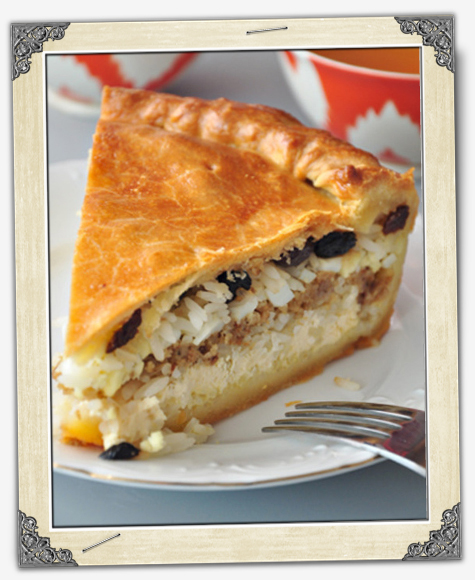 Кош теле
Кош теле — татар милли ризыгы. Озынча камыр кисәкләрен майда кыздырып әзерләнә. Суынгач уылган шикәр комы белән сибелә.
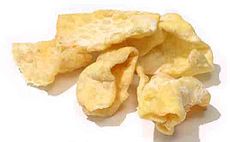 Татар халык                                   милли киемнәре
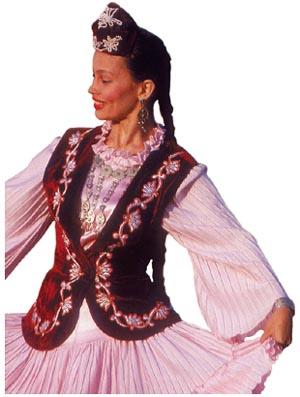 Калфак кигән кыз баланыңБагып алчы йөзенә.Нинди гүзәл татар кызыКүз тимәсен үзенә.Килешеп тора түбәтәйАның күркәм йөзенә.Нинди матур татар улыКүз тимәсен үзенә.
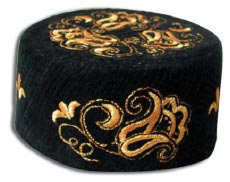 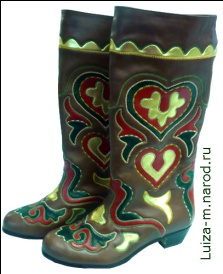